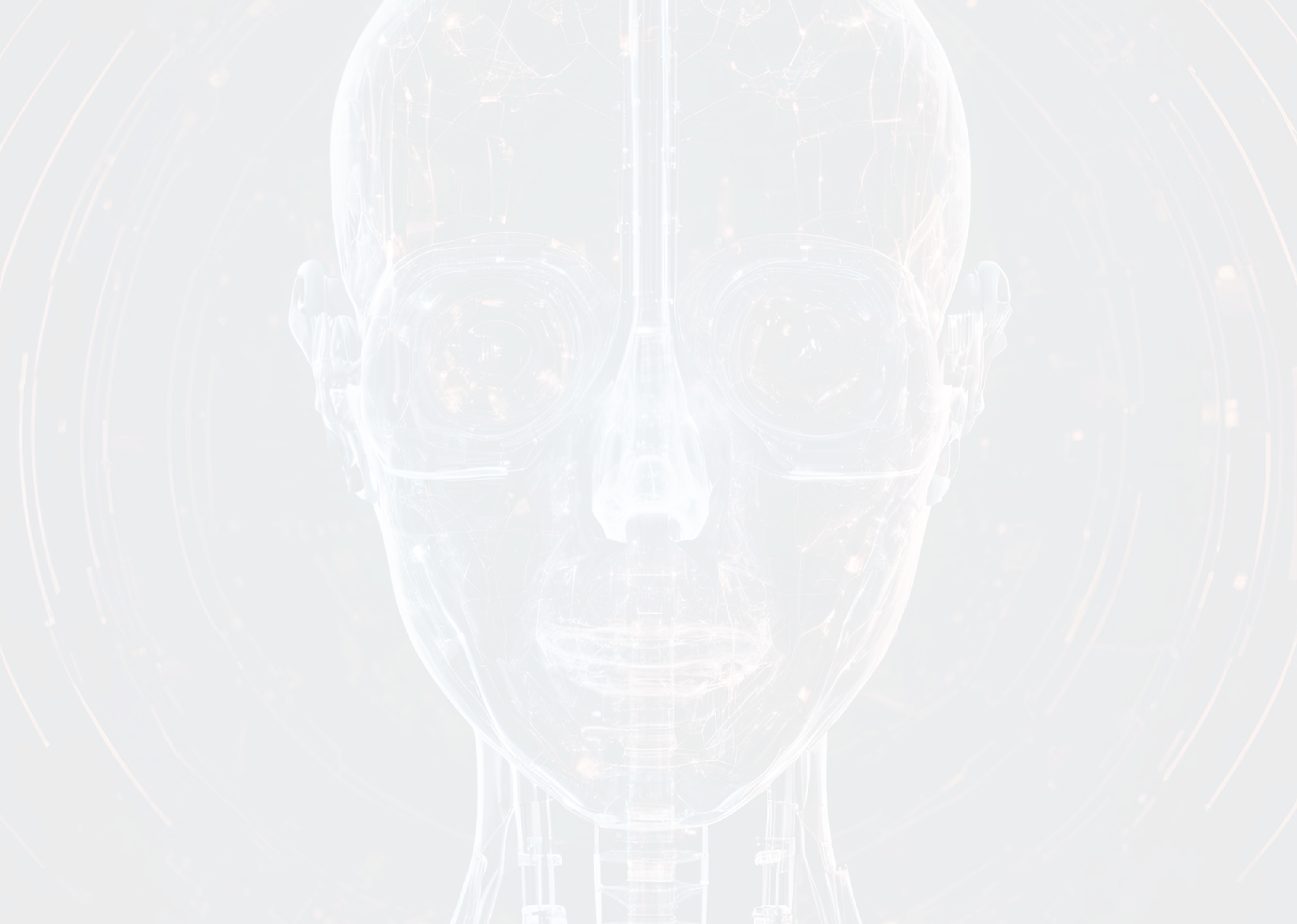 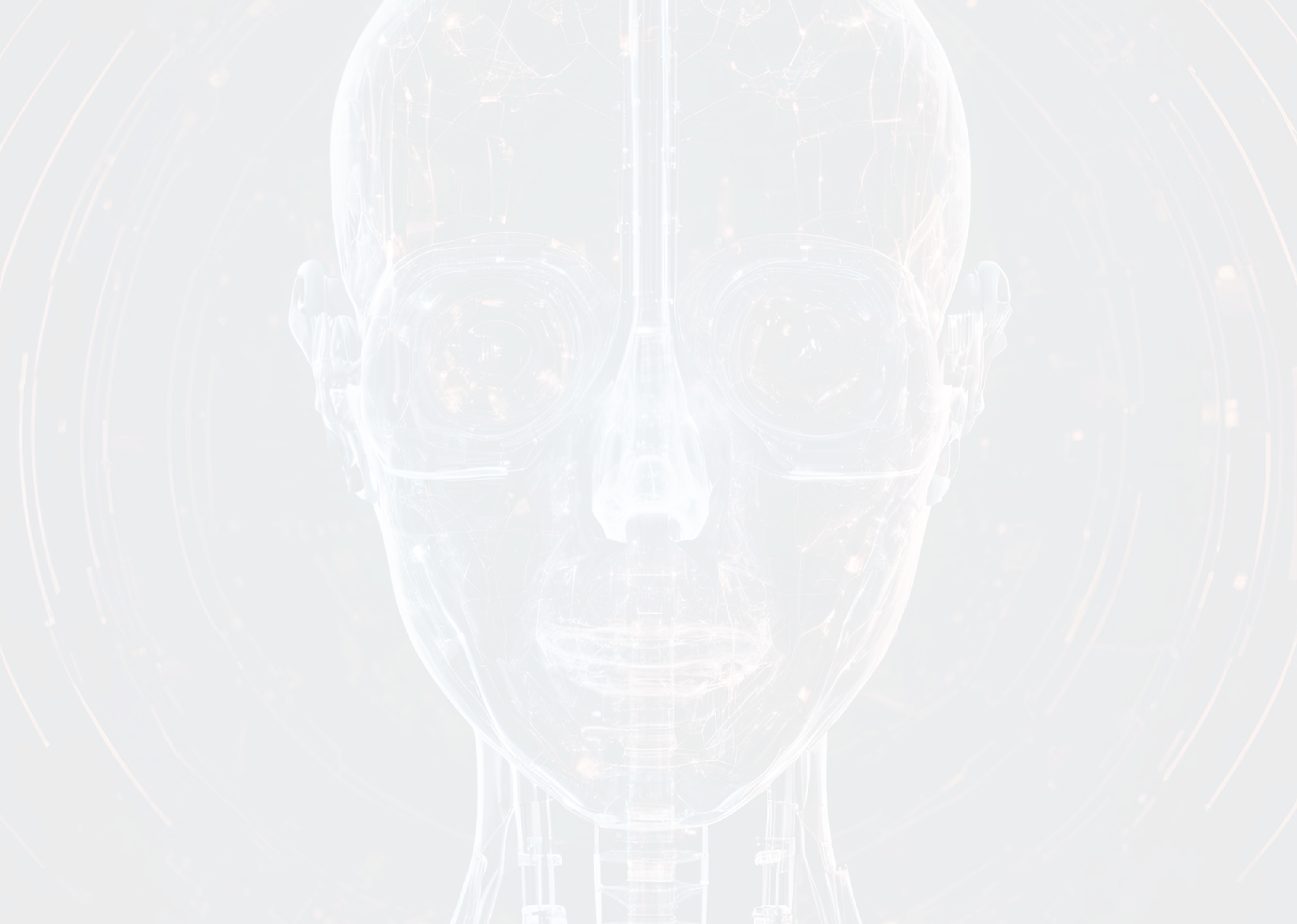 Humain Recomposé et Reconstruit en Santé
Programme 
de la journée
Introduction
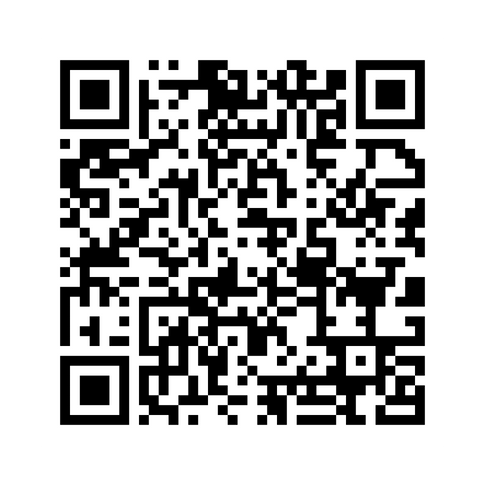 26 mai 2025
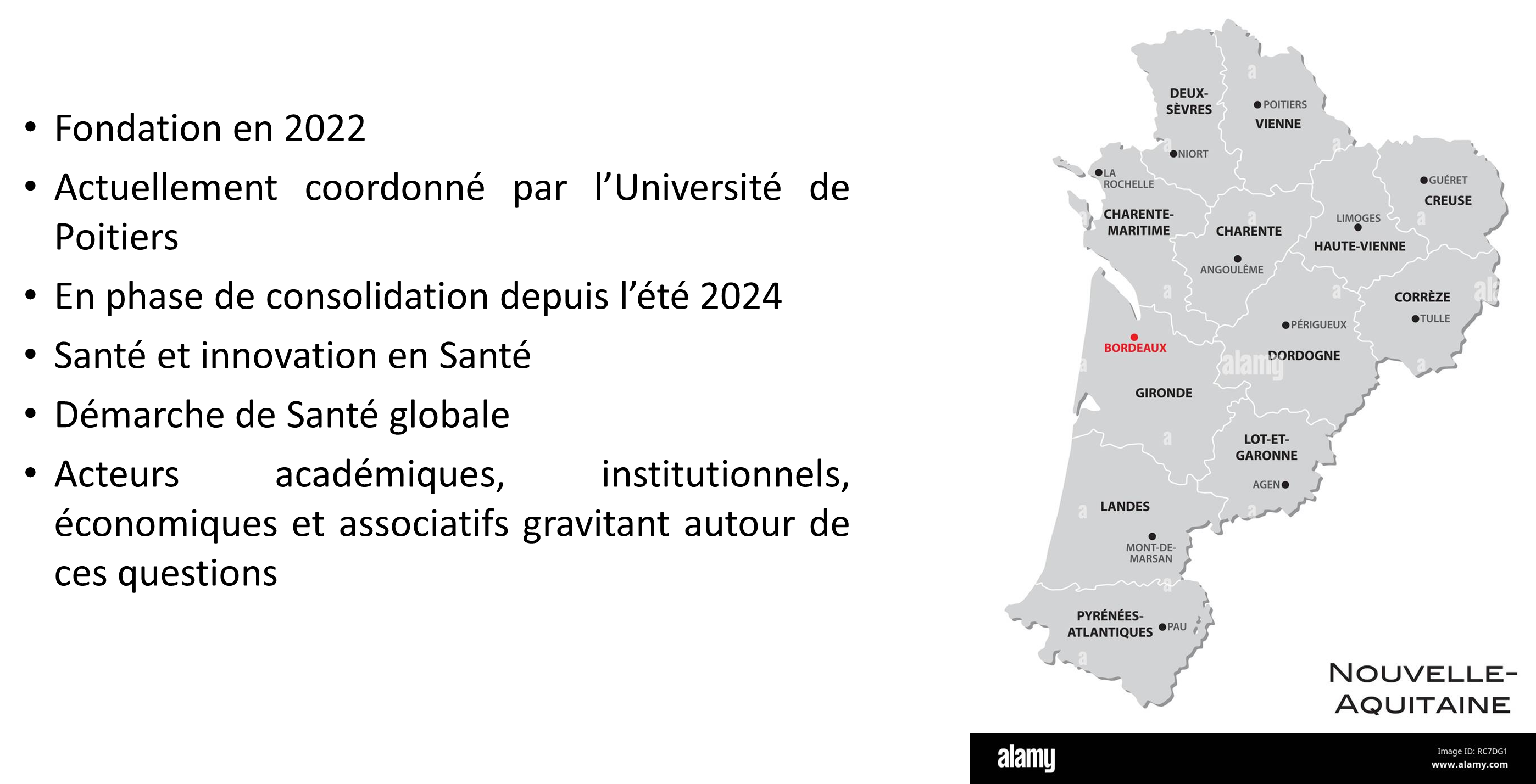 Acquérir, Modéliser, Mesurer,  Diagnostiquer, Recomposer,  Reconstruire, Restaurer Prédire…
[Speaker Notes: Campus biotech et  santé globale plus santé durable et éclairage politique publique pour cet objectif
Lien en]
Accompagner, Promouvoir, Connecter, Valoriser, Faciliter, Aider, Fédérer, Appuyer, Interconnecter, Intercéder…
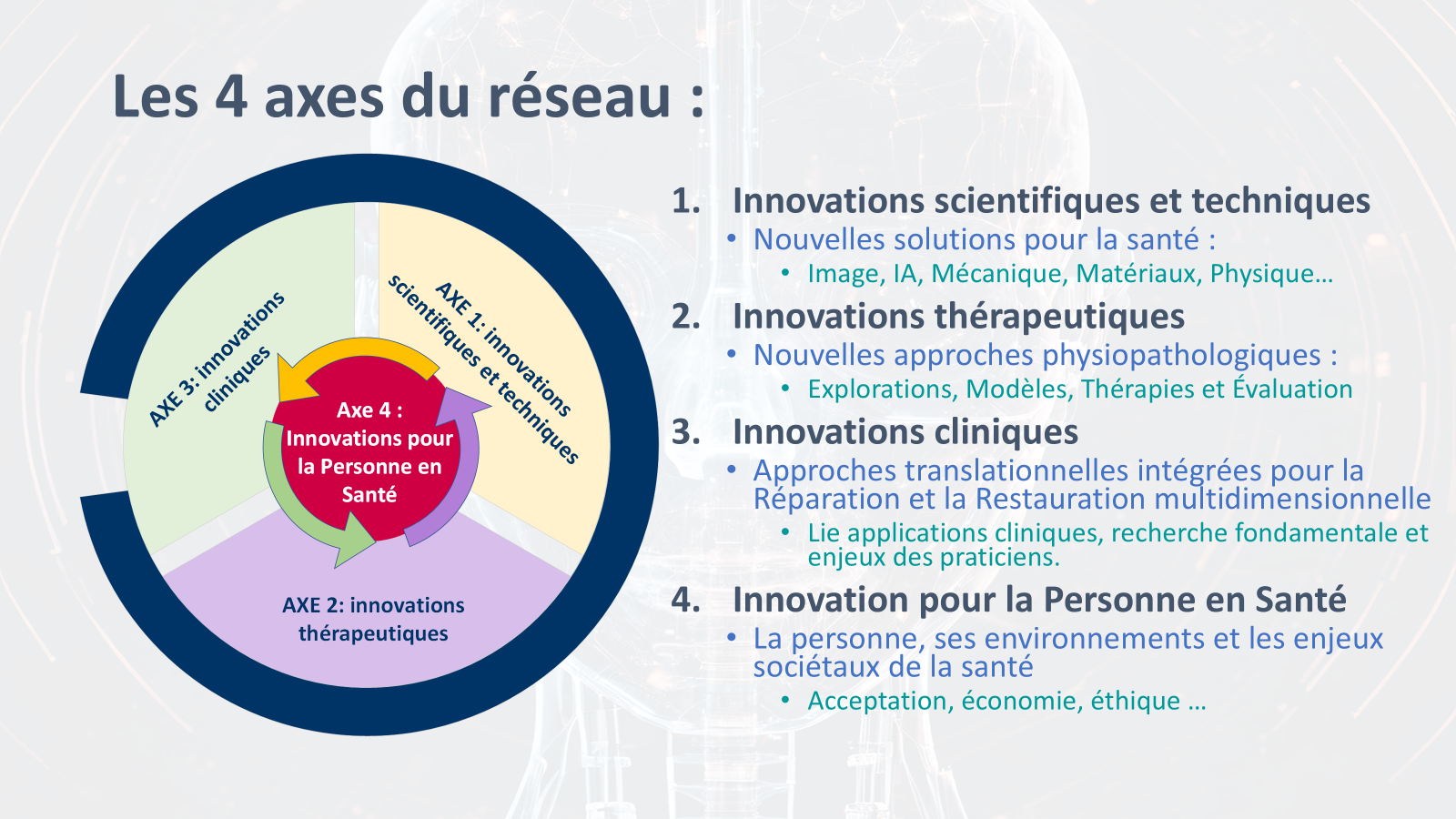 Interactifs et pluridisciplinaire
[Speaker Notes: Favoriser le continuum recherche-industrie-usagers
Favoriser l’accès aux soins et aux soignants sur tous les territoires
Consolider des secteurs phares en santé.
Politique offensive
IA et jumeau num2RIQUE et santé numérique.
Nouveaux models et aspect éthique
Chantier 1 - Renforcer le tissu industriel existant et relocaliser des productions...................................................................p.18
Chantier 2 - Créer les industries de demain................................................................................................................................... p.20
Chantier 3 - Favoriser le continuum recherche-industrie-usagers
Asseoir une plateforme de bioproduction.................................................................................................................p.22
Chantier 2 - Biosourcer, un avenir des industries de santé..........................................................................................................p.23
Chantier 3 - Structurer la filière industrielle de lutte contre les maladies infectieuses émergentes.......]
Missions
Assurer une veille des appels à projets régionaux, européens et internationaux et leurs diffusions auprès des membres

Accompagner les chercheurs et leurs équipes dans la rédaction des appels à projet afin de maximiser leurs taux de réussites

Constituer une communauté de chercheurs et alimenter un annuaire de chercheurs et d’entreprises

Promouvoir et animer la science par l’organisation de séminaires annuels autour des avancées du réseau et de ses axes

Valoriser les travaux et les actions des membres du réseau à travers les réseaux sociaux

Connecter les réseaux de recherche régionaux, les différentes entités de recherche en leur proposant des actions conjointes